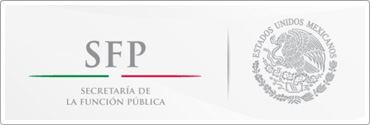 Prácticas que desarrollan la Gestión del Conocimiento
Programa para un Gobierno Cercano y Moderno
Octubre, 2015
Gestión  del Conocimiento
Estrategia 4.2 Fortalecer la profesionalización de los servidores públicos
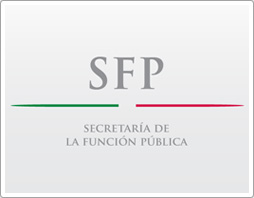 Dirección General de Desarrollo Humanos y SPC
Dirección de Capacitación y Certificación
4.2.2 Desarrollar herramientas y mecanismos para la autogestión del conocimiento
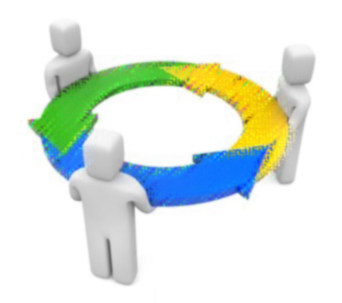 Objetivo
Compartir prácticas y experiencias de Instituciones de la APF desarrolladas a través de herramientas y mecanismos para la Gestión del Conocimiento.
Prácticas exitosas
Gestión  del Conocimiento
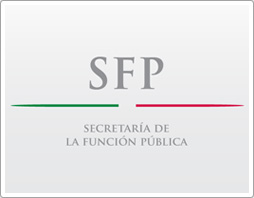 Dirección General de Desarrollo Humanos y SPC
Dirección de Capacitación y Certificación
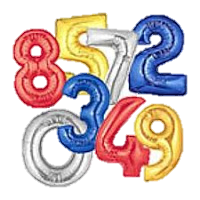 Prácticas exitosas
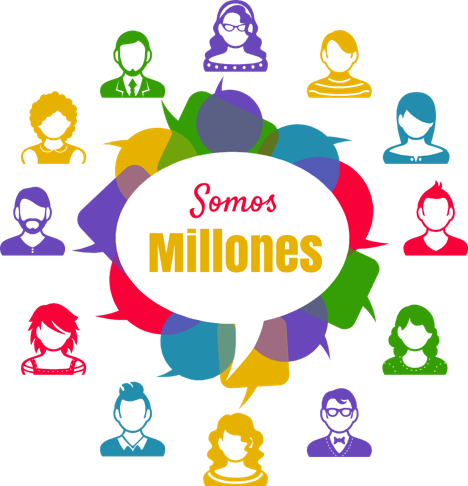 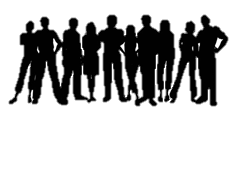 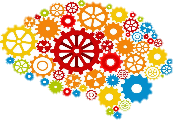 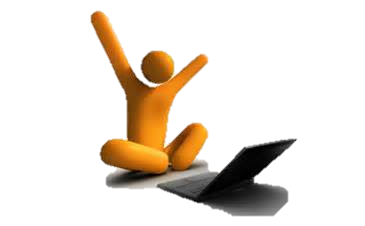 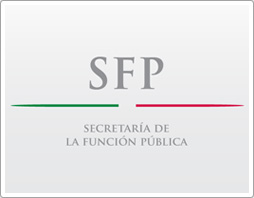 GRACIAS
ALEJANDRA DÍAZ AGUIRRE
Directora General de Desarrollo Humano y Servicio Profesional de Carrera.
Correo: aldiaz@funcionpublica.Gob.mx